अन्तरक्रियाशील संसाधन: अवधारणा, प्रारूप, आवश्यकता और दायरा
डॉ. संजय कुमार पंडागले
सह - प्राध्यापक
आरआईई, एनसीईआरटी, भोपाल
शिक्षा में अन्तरक्रियाशील संसाधन
चर्चा के बिंदु
अन्तरक्रियाशील संसाधन क्या हैं?
•
इंटरएक्टिव संसाधन डिजिटल उपकरण या सामग्री को संदर्भित करते हैं जो उपयोगकर्ताओं को प्रस्तुत जानकारी या गतिविधियों के साथ सक्रिय रूप से जुड़ने की अनुमति देते हैं।

इंटरएक्टिव मीडिया संचार का एक तरीका है जिसमें प्रोग्राम का आउटपुट उपयोगकर्ता के इनपुट पर निर्भर करता है। कुल मिलाकर, उपयोगकर्ता के इनपुट प्रोग्राम आउटपुट को प्रभावित करते हैं। यह उन तरीकों को संदर्भित करता है जिनसे लोग जानकारी संसाधित करते हैं और साझा करते हैं या वे एक-दूसरे के साथ कैसे संवाद करते हैं।
•
अन्तरक्रियाशील संसाधन मल्टीमीडिया संसाधनों में से एक हैं
Audio
सीमित परस्पर क्रिया:
क्लिक करने योग्य
खींचें और छोड़ें/मेल मिलाना
बुनियादी प्रश्नोत्तरी
प्रश्न
उच्च इंटरैक्शन:
सिमुलेशन
शाखा परिदृश्य
एआर/वीआर सामग्री
कोई परस्पर क्रिया नहीं:
मूलपाठ
छवि
एनिमेशन
श्रव्य/दृश्य
अन्तरक्रियाशीलता का स्तर
अन्तरक्रियाशील संसाधनों के प्रारूप
360 डिग्री वीडियो
Augmented
Realit
based
संवर्धित वास्तविकता आधारित
अन्तरक्रियाशील
आभासी
वास्तविकता पर आधारित
Adaptive
scenario based
अनुकूली परिदृश्य आधारित
हमें अन्तरक्रियाशील संसाधनों की आवश्यकता क्यों है?
एनईपी 2020 की सिफारिश के अनुसार:
बाल-केन्द्रित शिक्षाशास्त्र
आकर्षक कक्षा 
सीखने का आनंद अनुभव करें
शिक्षार्थियों का समग्र विकास
अन्तरक्रियाशील ई-लर्निंग के निर्माण का लक्ष्य
Company polities say 
to do XZ. Today John 
watched  24 hours of 
Spinal Tap. He came
to work with a UZ.
01
1
I
02
How should you respond?
CLICK
HOVER
DRAG
TOUCHING THE SCREEN
DECISION-MAKING
उन्हें स्क्रीन पर मौजूद तत्वों के साथ इंटरैक्ट कराएं।
एक बेहतरीन सीखने का अनुभव प्रदान के लिए उन्हें सामग्री के साथ इंटरैक्ट करने को कहें
,,
a
उदाहरण_
• •
• • •
•
•  •
6    °
•
•   •   •
https://diksha.gov.in/play/collection/do_31337246108940697611309?contentId=do_3134758981580062721415 
https://diksha.gov.in/play/collection/do_31337246108940697611309?contentId=do_3134759031584849921420 
https://diksha.gov.in/play/collection/do_31337246108940697611309?contentId=do_3134518329546833921528
https://diksha.gov.in/play/collection/do_31337246108940697611309?contentId=do_3134518220641648641728 
https://diksha.gov.in/play/collection/do_31337246108940697611309?contentId=do_3134518356410613761736
https://diksha.gov.in/play/collection/do_31337246108940697611309?contentId=do_31349553480622080011081
https://diksha.gov.in/play/collection/do_31337246108940697611309?contentId=do_31349553260167987211080
https://diksha.gov.in/play/collection/do_31337246108940697611309?contentId=do_31349553803443404812 
https://diksha.gov.in/play/collection/do_31337246108940697611309?contentId=do_3134518273203077121731
https://artsandculture.google.com/streetview/ajanta-cave-no-19/twEXcQDIXQX-Mw?sv_lng=75.69934017602293&sv_lat=20.55331774417841&sv_h=292.08134990491476&sv_p=44.90152210237426&sv_pid=VkUiAYJYVFcAAAQWjI9Ttg&sv_z=1.0000000000000002
https://phet.colorado.edu/sims/html/ph-scale-basics/latest/ph-scale-basics_all.html 
https://www.aazp.in/live-streaming/
अन्तरक्रियाशील संसाधन बनाने की प्रक्रिया
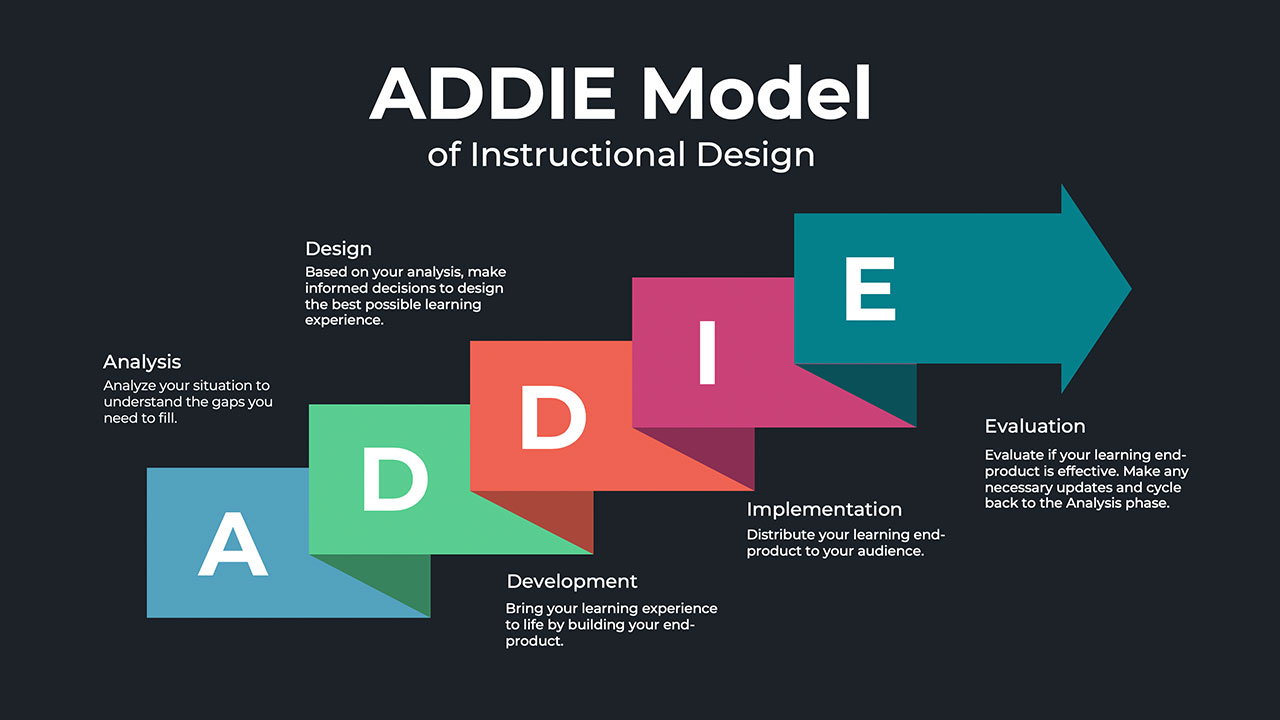 Instructional
Design
Models
इंटरैक्टिव संसाधन कैसे बनाएं?
G
flippigy
@ seal
Curz1zz